1
المدخل لدراسة القانون 
نظرية الحق
محتويات المقرر
2
الفصل الأول:التعريف بالحق :طبيعة الحق
الفصل الثاني : عناصر الحق و أركانه .
الفصل الثالث :الوقائع القانونية .
الفصل الرابع :التصرفات القانونية .
الفصل الخامس: أقسام الحق من حيث مدى حماية القانون له .
الفصل السادس : انواع الحق من حيث مناطها .
الفصل السابع : انواع الحقوق المدنية .
الفصل الثامن :الشخصية
المراجع
3
أولاً: المرجع الأساسي                    
عبد البـاقي البكـري، زهيـر البشير، المـدخل لدراسة القانـون،المكتبة القانونية ، بغداد ،1989.
ثانياً: المراجع المفيدة:
 1- د. عبدالله مصطفى، علم اصول القانون، شركة الفكر للتصميم والطباعة، بغداد، 1995.
   2. د. حسن كيـره، المدخل الى القانون، منشأة المعارف، الإسكندرية، 1993.
   3. د. انور سلطان، المبادئ القانونية العامة، دار النهضة العربية، بيـروت، 1983.
   4.د. رياض القيسي، علم اصول القانون، بيت الحكمة، بغداد، 2002.
   5. د. محمد حسن منصور، نظرية القانون، دار الجامعة الجديدة للنشر، الإسكندرية، 2004.
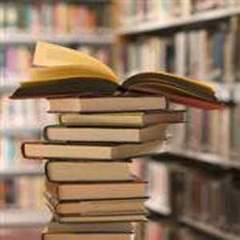 الهدف من المقرر
4
هدف المقرر:
    تعريف الطلاب بنظرية الحق من خلال التعريف  بالحق والتي تشمل مفهوم الحق ،عناصر وأركان الحق وأشخاص الحق ومحل الحق ومصادرالحق وأنواع الحق،وأخيراً تعريف الطلاب بالشخصية .
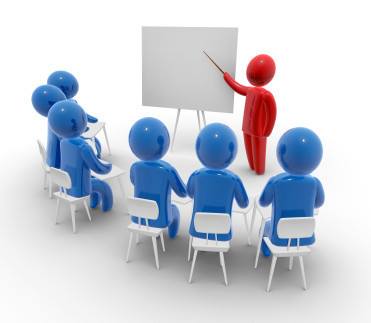 مقدمة
5
نظرية الحق
 علاقة القانون بالحق: 
يعمل القانون على إقامة النظام في المجتمع ويحكم سلوك الأفراد وروابطهم الاجتماعية وتتولى الدولة إجبار الأفراد على اتباعه بالقوة إذا أقتضي الأمر ذلك وهو يقوم عند تنظيمه للعلاقات الأجتماعية على التوفيق بين المصالح المتعارضة لأعضاء المجتمع وسبيله للوصول إلى أداء رسالته هي أن يوضح لكل فرد ماله وماعليه، ففي كل مرة يشرع فيها قانون مقرر واجباً أو التزاماً في مواجهة شخص معين يتقرر في مقابل ذلك حق لشخص آخر. 
كما أن الحقوق لا توجد إلا في الجماعة وكما أن القانون لا معنى له إلا بوجود المجتمع تبينت لنا الصلة بين الحق والقانون.
6
الحق والواجب 
    لاشك بأن قواعد القانون في تنظيمها علاقات الأفراد في المجتمع ولغرض ضبط السلوك الأجتماعي فإنها إن قررت حقاَ لأحد الأطراف فستقرر بالضرورة واجباَ على الطرف المقابل تلزمه بإحترام هذه الحق ومنع التعدي عليه ففكرتا الحق والواجب فكرتان ملازمتان في الفكر القانوني.  

وجود الحق والتعريف بالحق
ويتضمن البحث في أمرين : 1- وجود الحق               2- التعريف بالحق
7
1- وجود الحق 
أود أن أبين ابتداءً بأن فكرة الحق لم تكن من الأفكار التي سلم بها فقهاء القانون جميعاَ إذ تعرضت فكرة الحق ولا زالت لانتقادات كثيرة في جدواها وفي فائدتها وبالتالي أنكروا وجودها القانوني ولعل أبرزنقد تعرضت عليه فكرة الحق جاء من أنصار مذهب القانون الوضعي على رأسهم الفقيه الفرنسي ( ديجي) الذي اعتبر فكرة الحق فكرة ميتا فيزقية غير واقعية إذ يرى أنها من الأفكار التي لا تخضع للمشاهد والتجربة فهي في تقديره فكرة دخيلة على عالم القانون لأنها فكرة فلسفية مما وراء الطبيعة، 
وينطلق الفقيه ديجي في إنكاره لوجود الحق من مهاجمته:
1-  لفكرة الحقوق الطبيعية التي ينادي بها بعض الفقهاء واللذين يرون بأن الحق صفة ملازمة للانسان وأنها متوفرة له حتى قبل وجود المجتمع بينما يلاحظ هو بأن الإنسان كائن اجتماعي بطبعه يعيش مع أبناء جنسه وأنه لم يعش أبدا منفردا معزولا عن بقية الأفراد لذالك فالقول بوجود الحقوق الطبيعية ملازمة للفرد قبل أن يدخل المجتمع قول غير صحيح وحتى لو فرضاً إمكانية أن يعيش الإنسان منعزلا عن بقية الأفراد جنسه فإنه لا يتصور أن تثبت له حقوق ذلك لأن للحق طرفان هم الطرف الإيجابي ( صاحب الحق) وطرف سلبي وهو من يتحمل بالحق وواجبه احترام الحق فإذا أمكن التسليم بوجود الحق صاحب الحق فمن الذي سيتكلف بتحمل الحق واحترامه؟
8
2- وهو ينكر فوق ذلك وجود حقوق ينشؤها القانون للأفراد ذلك لأنه يرى وحسب نظريته بأن الحق هو تسلط إرادة صاحب الحق على إرادات غيره من الأفراد والمكلفين بإحترام الحق وبالتالي خضوع إرادات إنسانية لإرادات إنسانية أخرى أي أن الأرادات لا تكون متساوية  وهذا الأمر غير سليم إذ إن الأرادات في المجتمع متساوية، ويستخلص من ذلك بأنه لا وجود للحق ويستبدل فكرة الحق التي دعى لإخراجها من نطاق القانون بفكرة (المراكز القانوني)إنما المراكز القانونية إيجابية والسلبية تتيح لمن كان في مركز الايجابي أن يستفيد من نشاط شخص أخر يكون في مركز السلبي، ففي عقد القرض فإن لمقرض سيكون في مركز قانوني يتيح له أن يطالب المقترض الذي يكون في مركز سلبي برد القرض في الأجل المضروب لكنهما سواء في الخضوع للقانون ، لكننا يجب أن نوضح بأن انتقادات (ديجي) لفكرة الحق لم تسلم هي الأخرى من النقد والتجريح إذ يلاحظ بأن اقتراحه لفكرة المراكز القانوني كبديل لفكرة الحق ليست في حقيقتها عند التعمق والتعمن إلا فكرة الحق وإن أتخذت شكلاً آخر وتسمية أخرى.